Medicines Regulatory Harmonization (AMRH) InitiativeAlex Juma Ismail
Background
2005: AU Decision55 on Development of the Pharmaceutical Manufacturing Plan for Africa (PMPA) within the NEPAD Framework
> Sub-Saharan Africa covered with medicines registration harmonization (MRH) Projects
WAHO/UEMOA
EAC
ECCAS/OCEAC
CEN-SAD/UMA/COMESA
Status
Comments
REC
EAC
CEMAC-OCEAC
WAHO/UEMOA
SADC
IGAD
Implementation 
Implementation
Implementation
Implementation
Implementation
Launched March 2012
Launch Nov. 2016
Launched Feb 2015
Launched July 2015
Launched 2017
IGAD
SADC
EAC Pharmacovigilance Project,
AVAREF alignment with AMRH on clinical trials ethics and regulatory oversight
5/14/2024
3
3
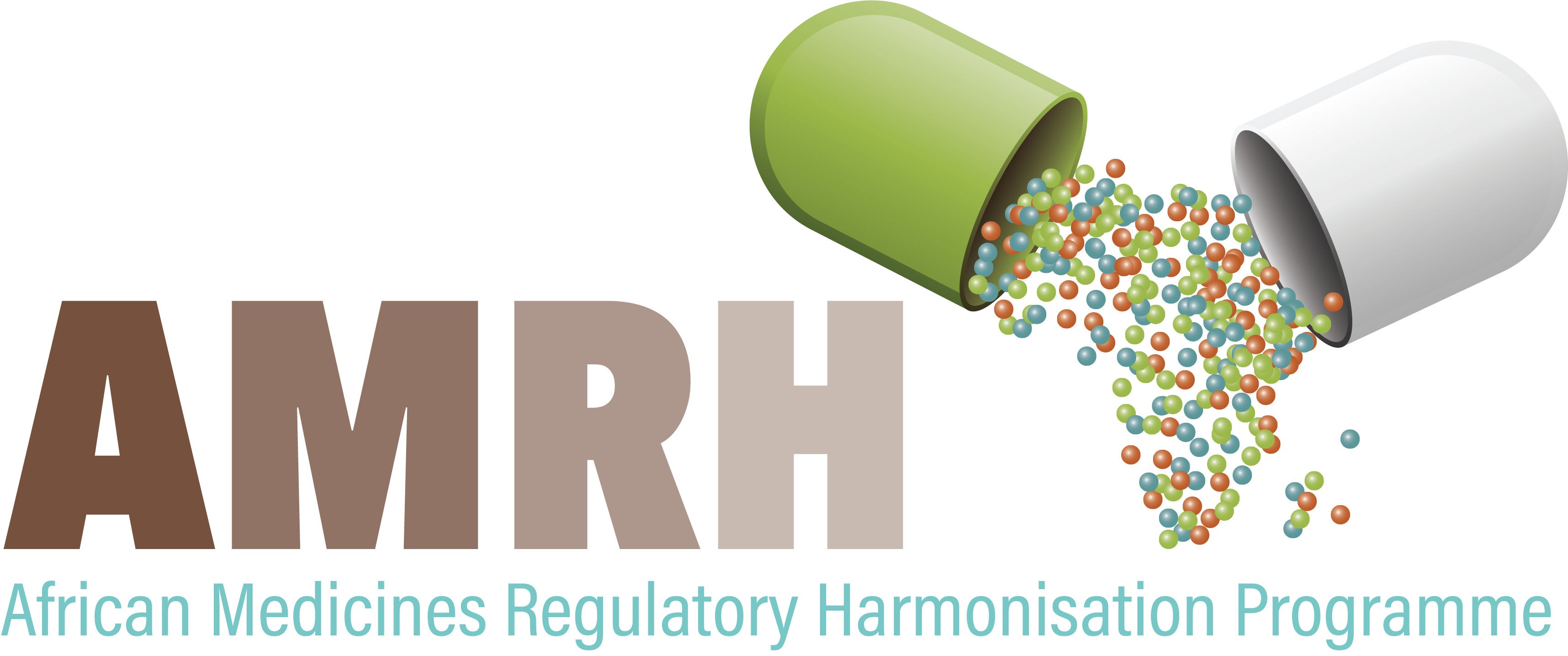 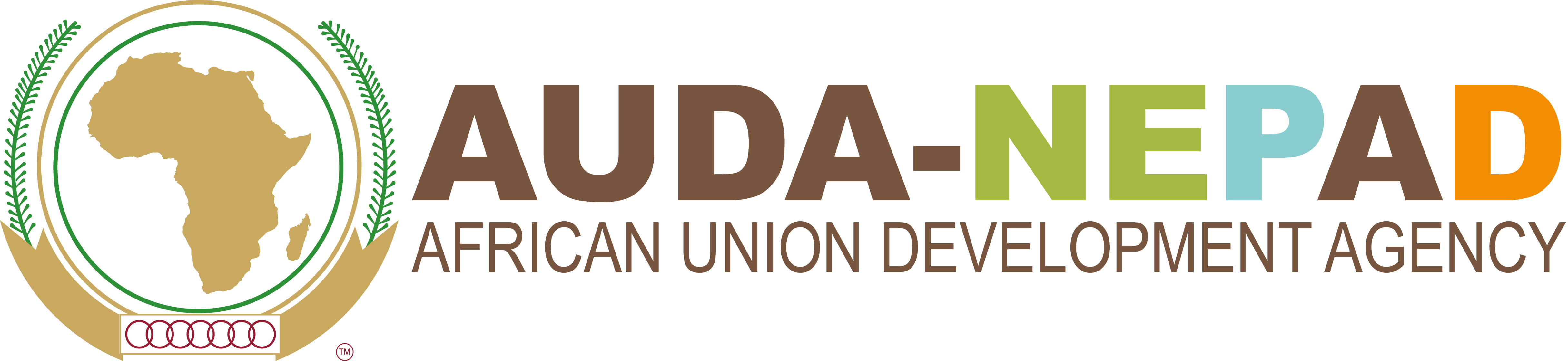 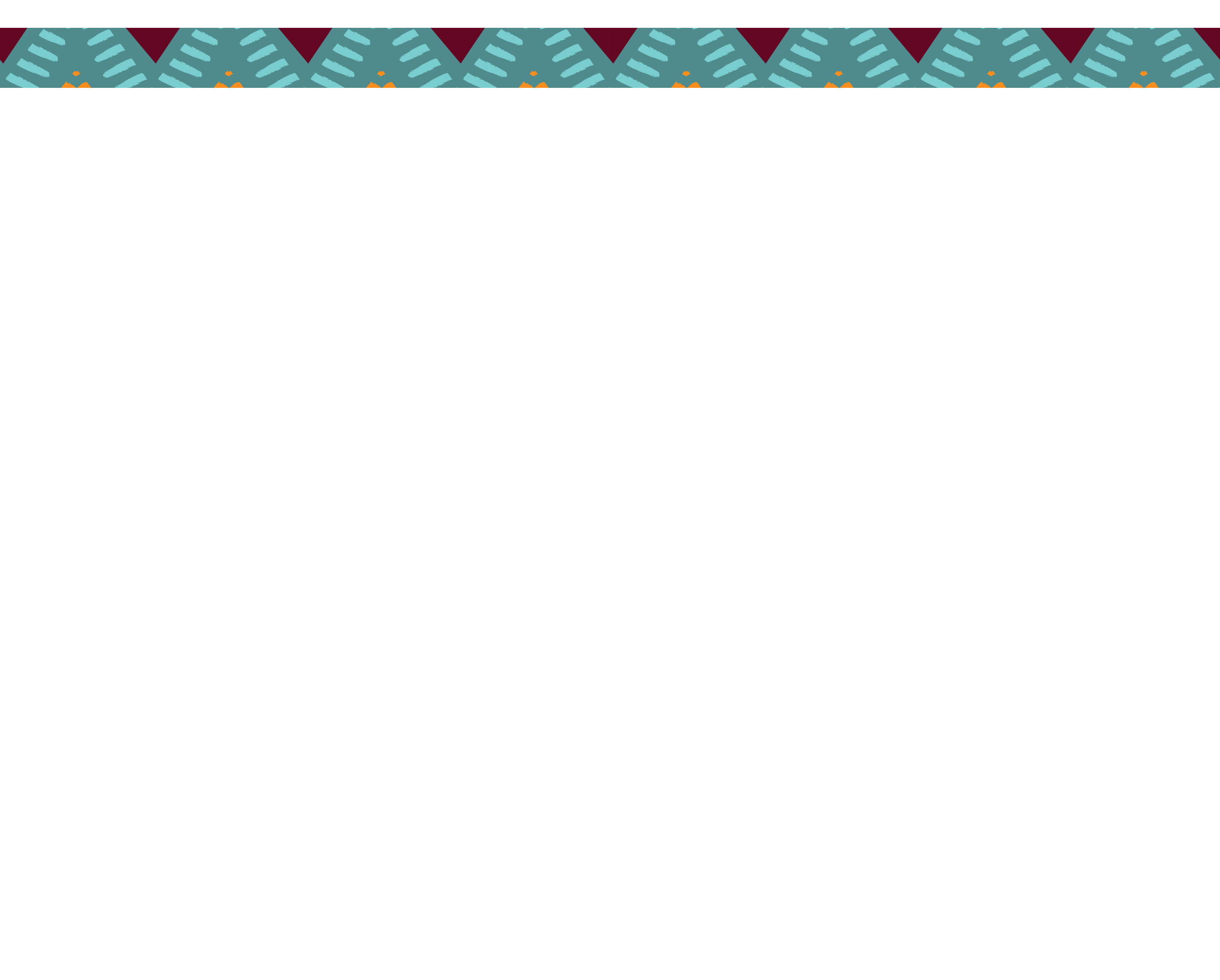 MRH Programs benefits
.
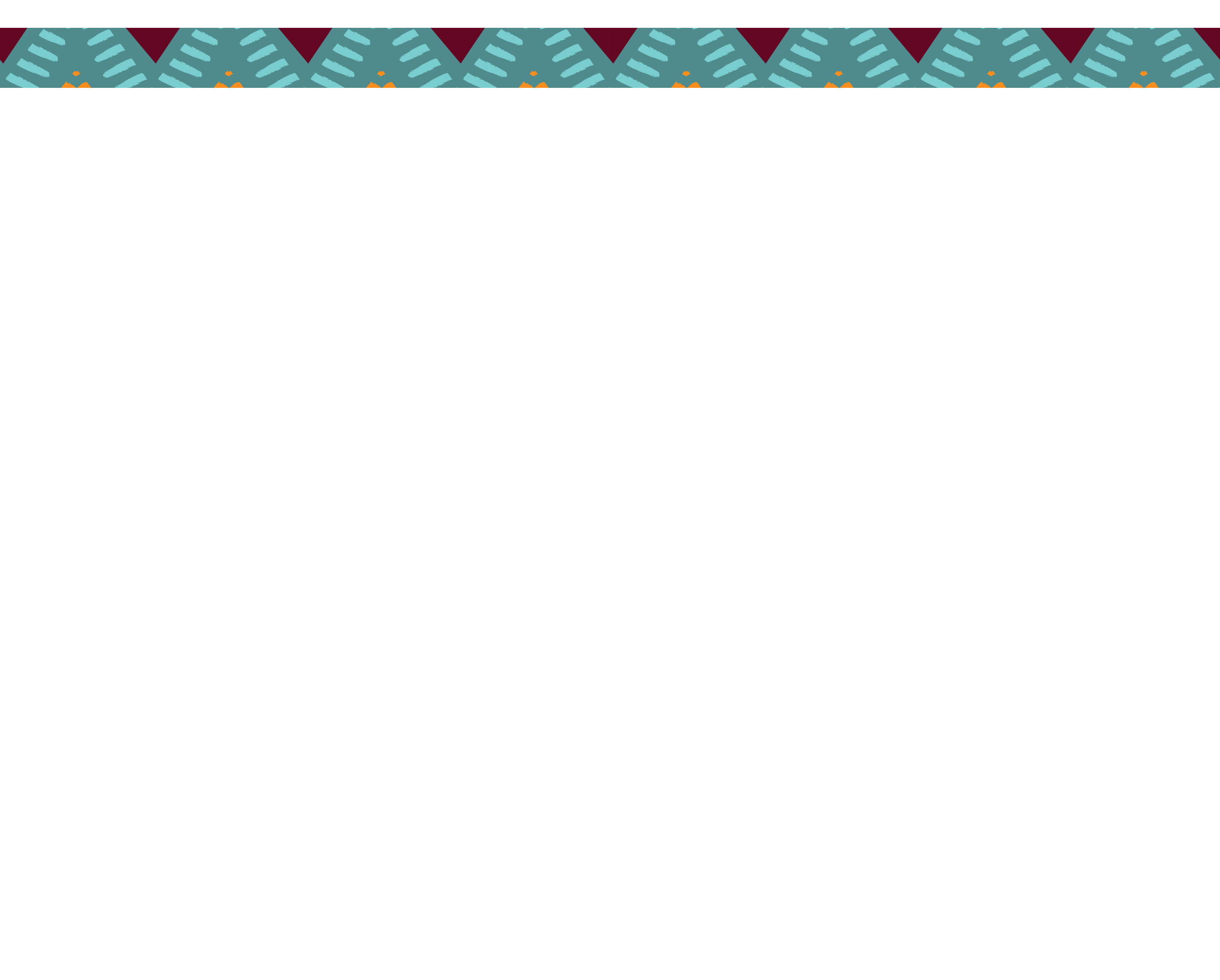 Overall Achievements – RECs MRH to NRAs
African Union Vision
IGAD / AMU/ CEN-SAD
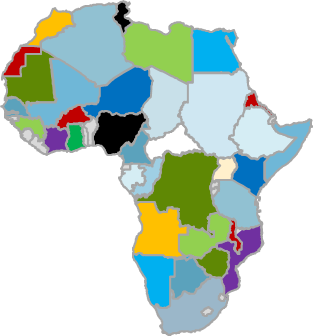 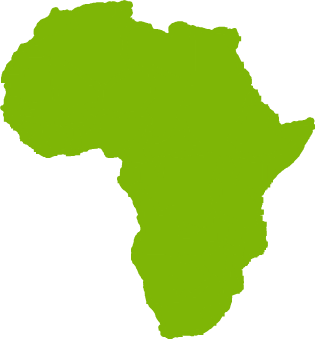 WAHO / UEMOA
West Africa Medicines Agency
EAC
African Medicines Agency
East African Community Medicines and Food Safety Commission
ECCAS/
OCEAC
SADC/
COMESA
54 countries
5regions
1 continent
6
[Speaker Notes: The African Medicines Regulatory Harmonization (AMRH) Programme provides a foundation for establishment of regional medicines agencies such as the East African Community Medicines and Food Safety Commission (as an offshoot of the MRH project) and in the long run the African Medicines Agency (AMA)]
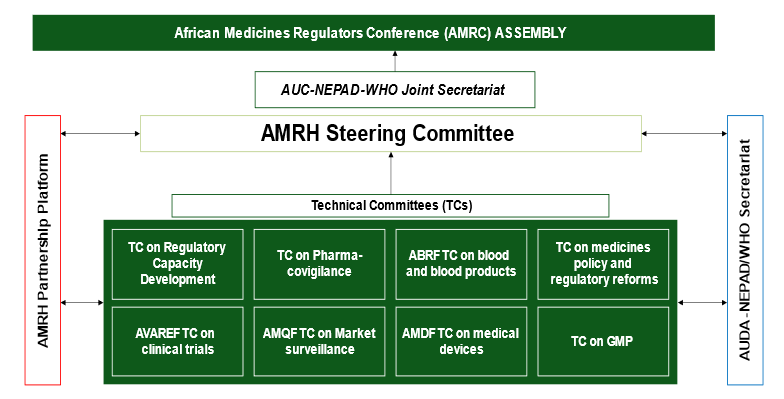 IMS TC
EMP TC
NRA Experts constituting continental TCs through regional MRH Platforms
African Vaccines Regulatory Forum (AVAREF)
African Medicines Quality Forum (AMQF)
African Medical Devices Forum (AMDF)
African Blood Regulatory Reforms
Regulatory Capacity Development (RCD)
Pharmacovigilence / Safety Surveillance
Information Management Systems (IMS)
Good Manufacturing Practice (GMP)
Evaluation of Medicinal Products (EMP)
Medicines Policy and Regulatory Reforms (MPRR)
Policy and regulatory reforms
Support joint reviews and
marketing authorization
Inspection of manufacturing
sites
Support implementation of RIMS
Laboratory capacity strengthening
Regulatory oversight on clinical
trials
AMRH TECHNICAL COMMITTEES
Technical oversight on medical
devices
Blood & blood products regulation
Safety monitoring of medical
Products (yet to be established)
Coordination of regulatory
capacity strengthening efforts
EMERGING AFRICA REGULATORY ECOSYSTEM: Key components
Continental procedures: Harmonised, Faster, Simpler, Stringent; Specified for limited products & procedures; NRAs to implement.
TCs to support continental, regional/national activities
Regional Procedures to support national activities, and coordinate regional inputs into AMA procedures 
NRAs –majority of work & backbone of regulatory systems
AMA
AUC
AMRH

Partners
AMRH TCs – Existing
AUDA-NEPAD
&
WHO

Joint 
AMRH Sec
Regional
MRH initiatives
(RECs)
National
[Enable NRAs reach ML3]
some
Prioritizing enablers for a successful AMA and the continental ecosystem
Continental standards and processes
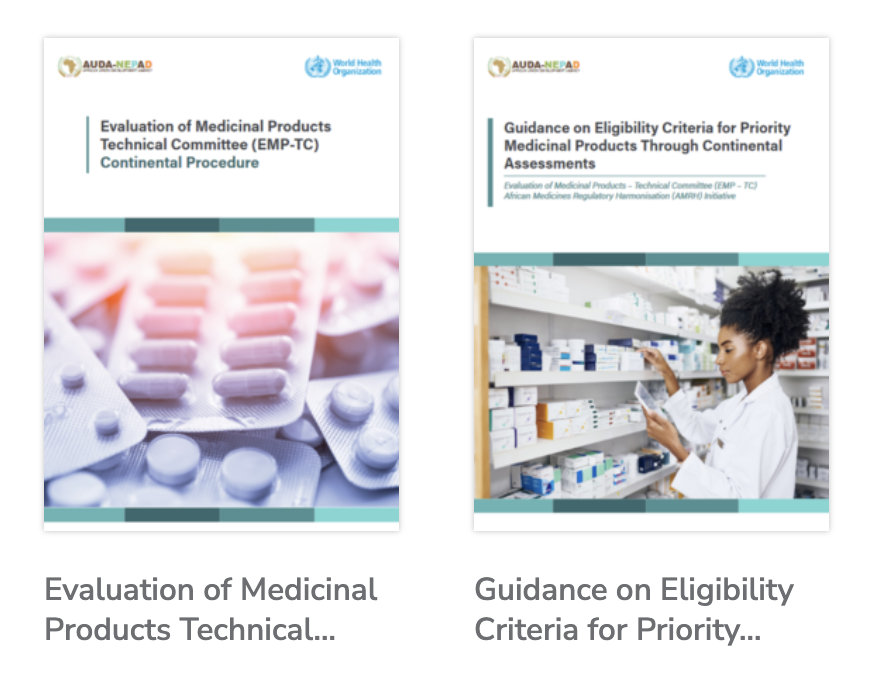 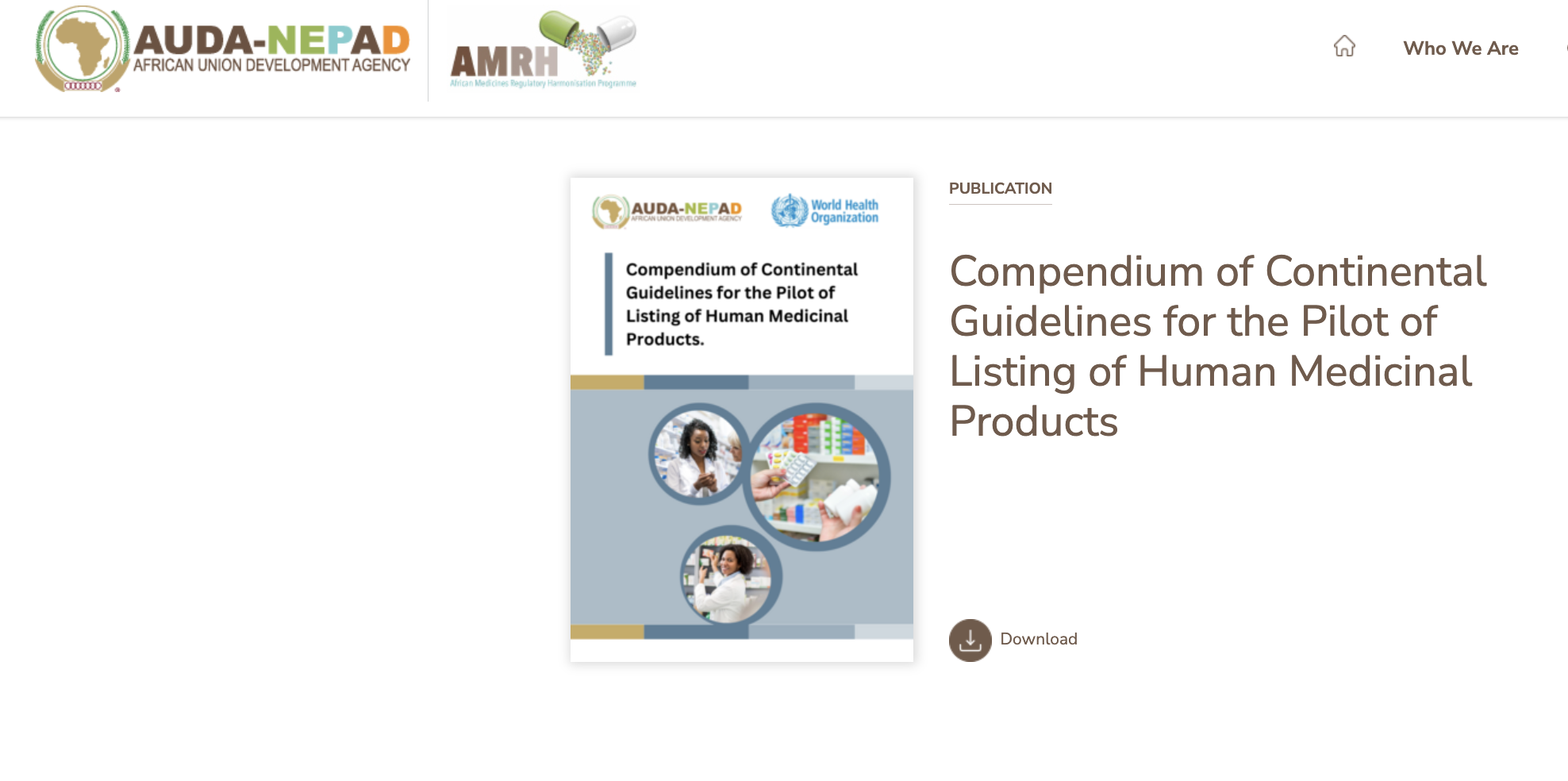 https://amrh.nepad.org/amrh-resources
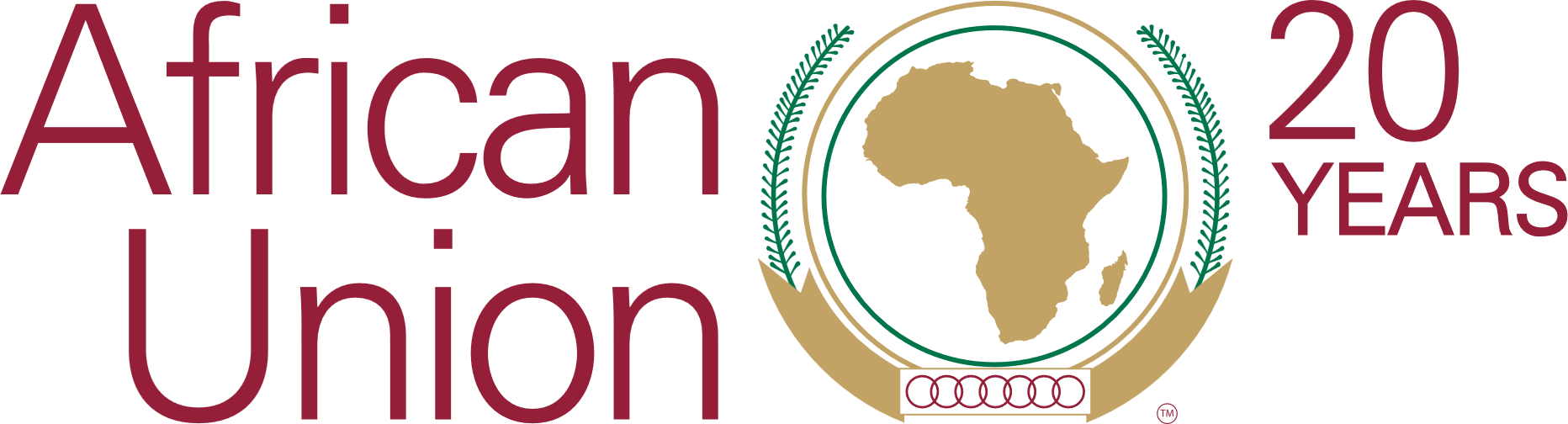 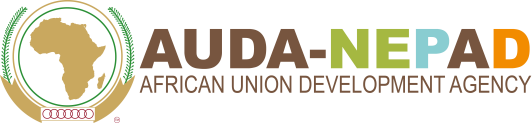 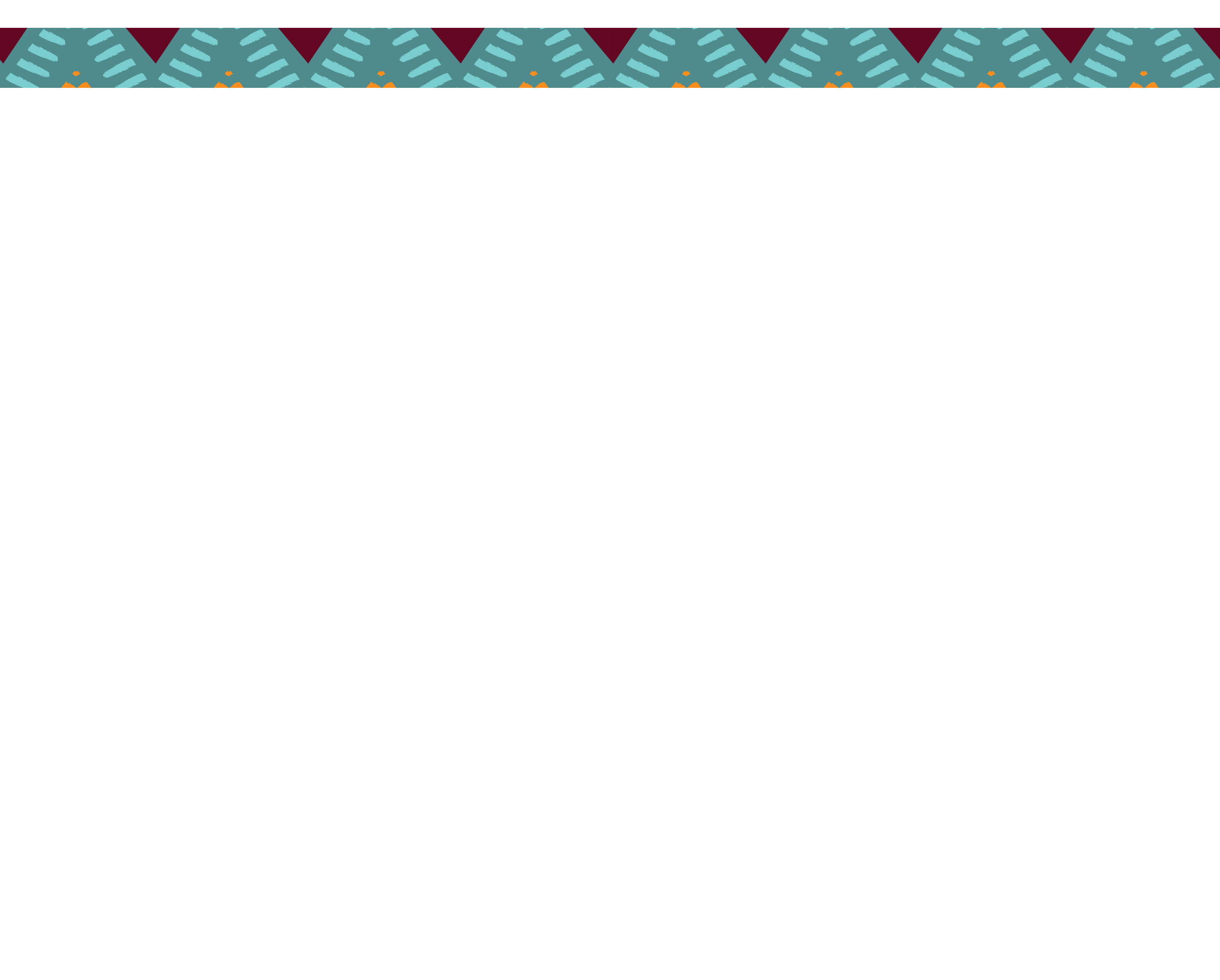 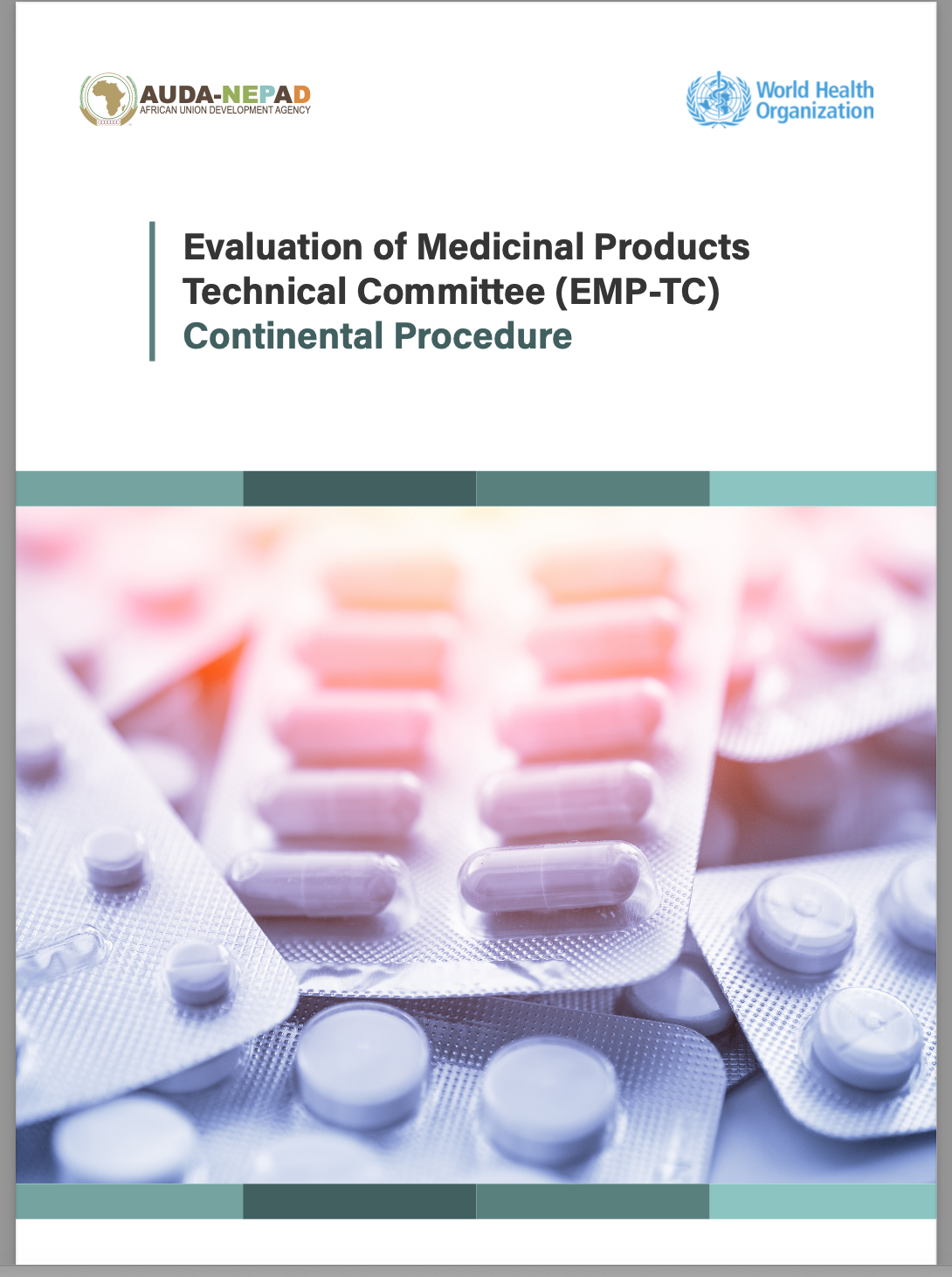 Continental Pilot on Listing of Human Medicinal Products


Support to CPPM
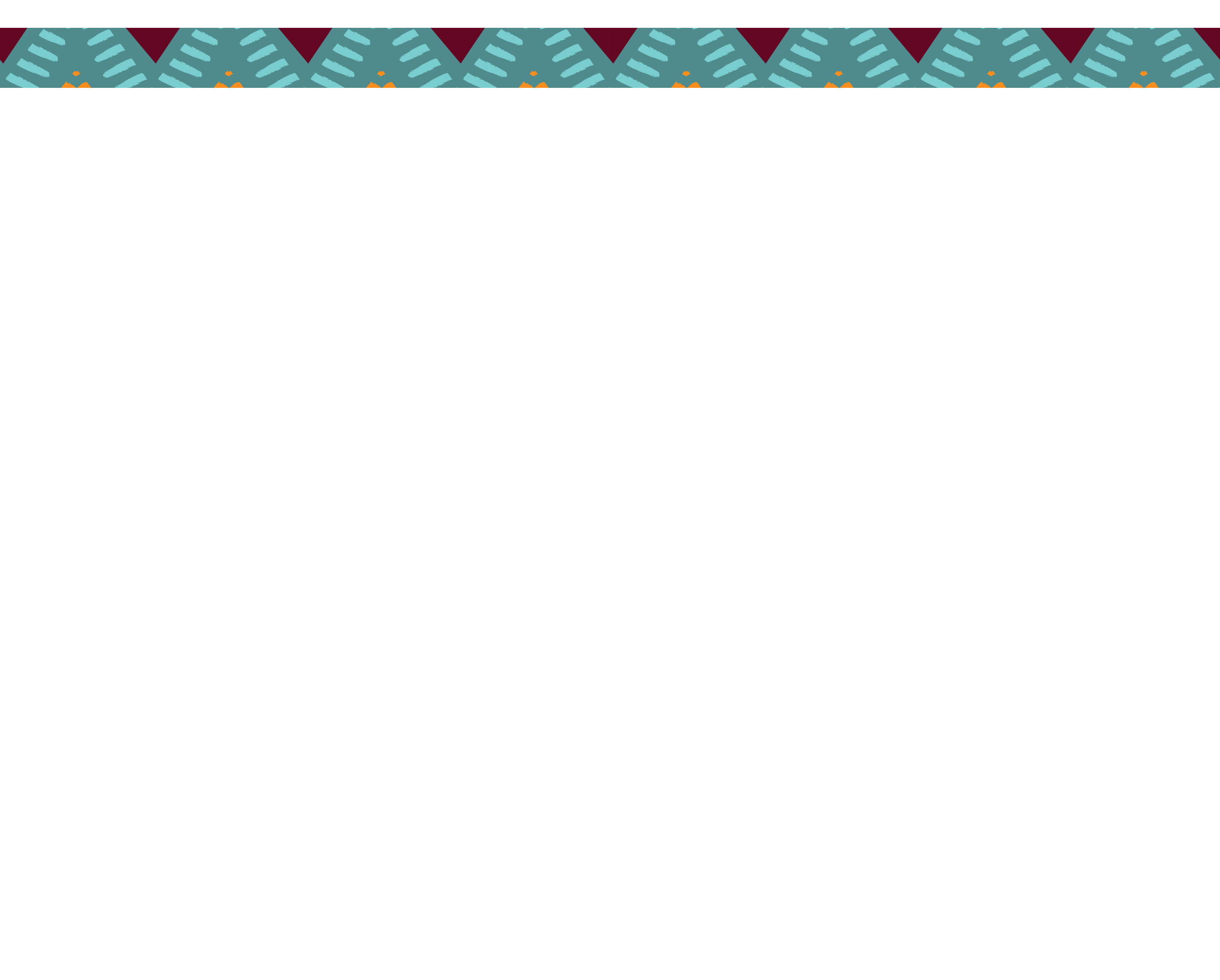 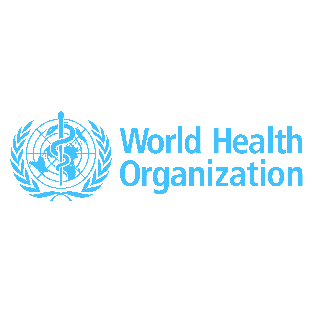 Continental Procedure
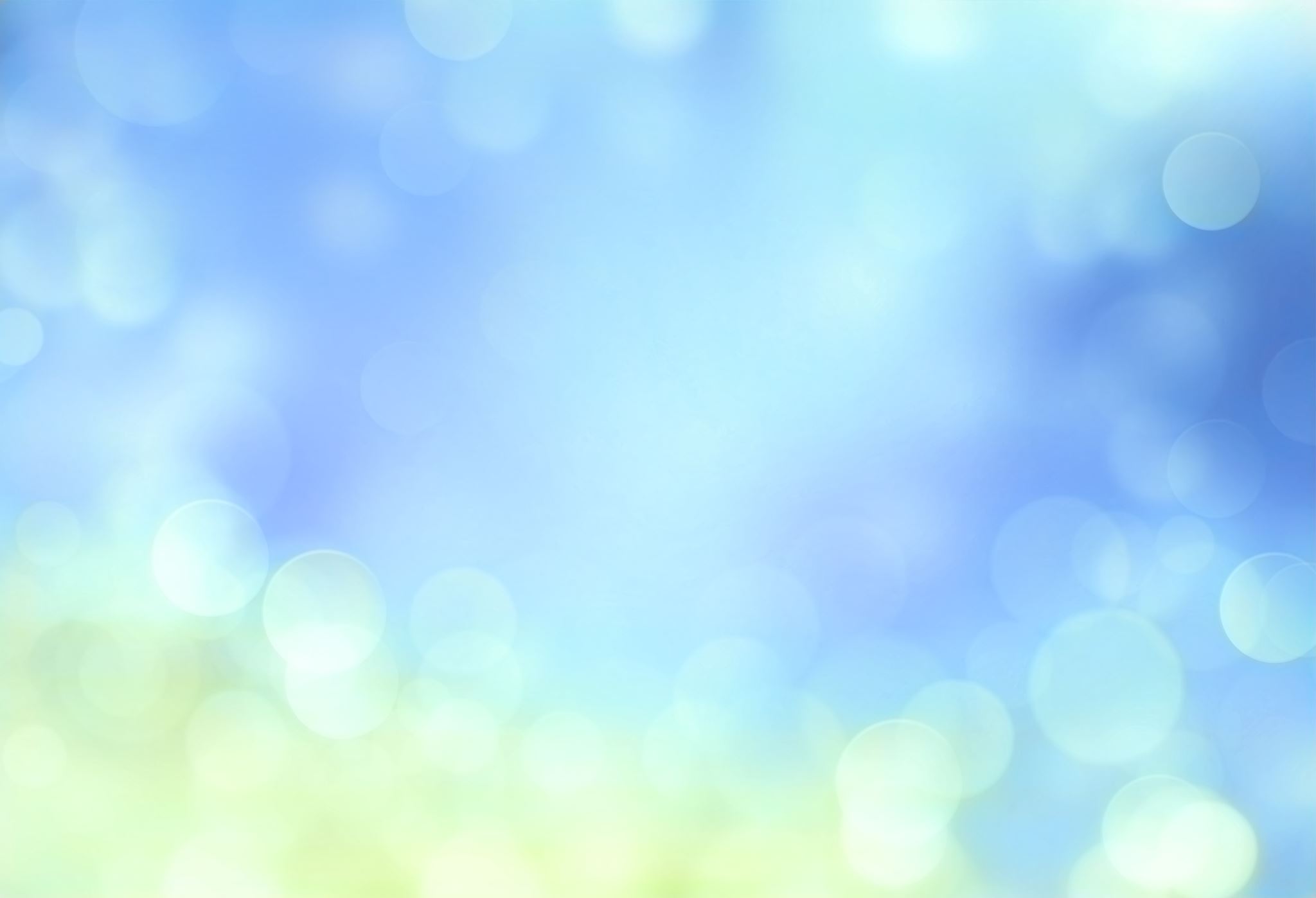 Pilot Objectives
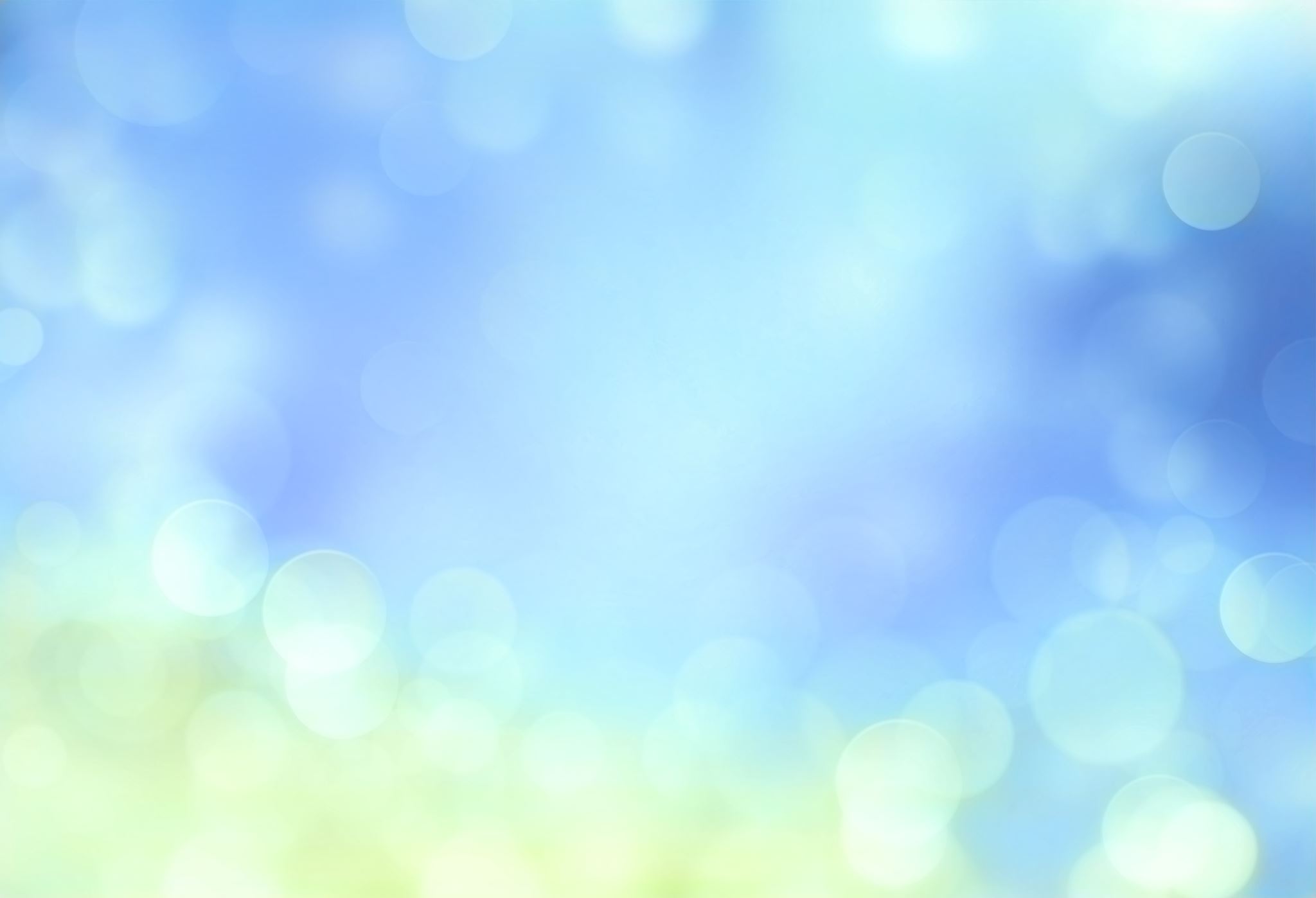 Expected Output and Outcome of the Pilot
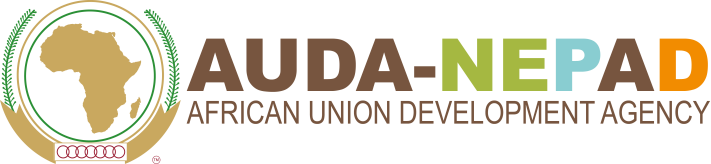 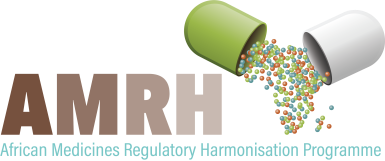 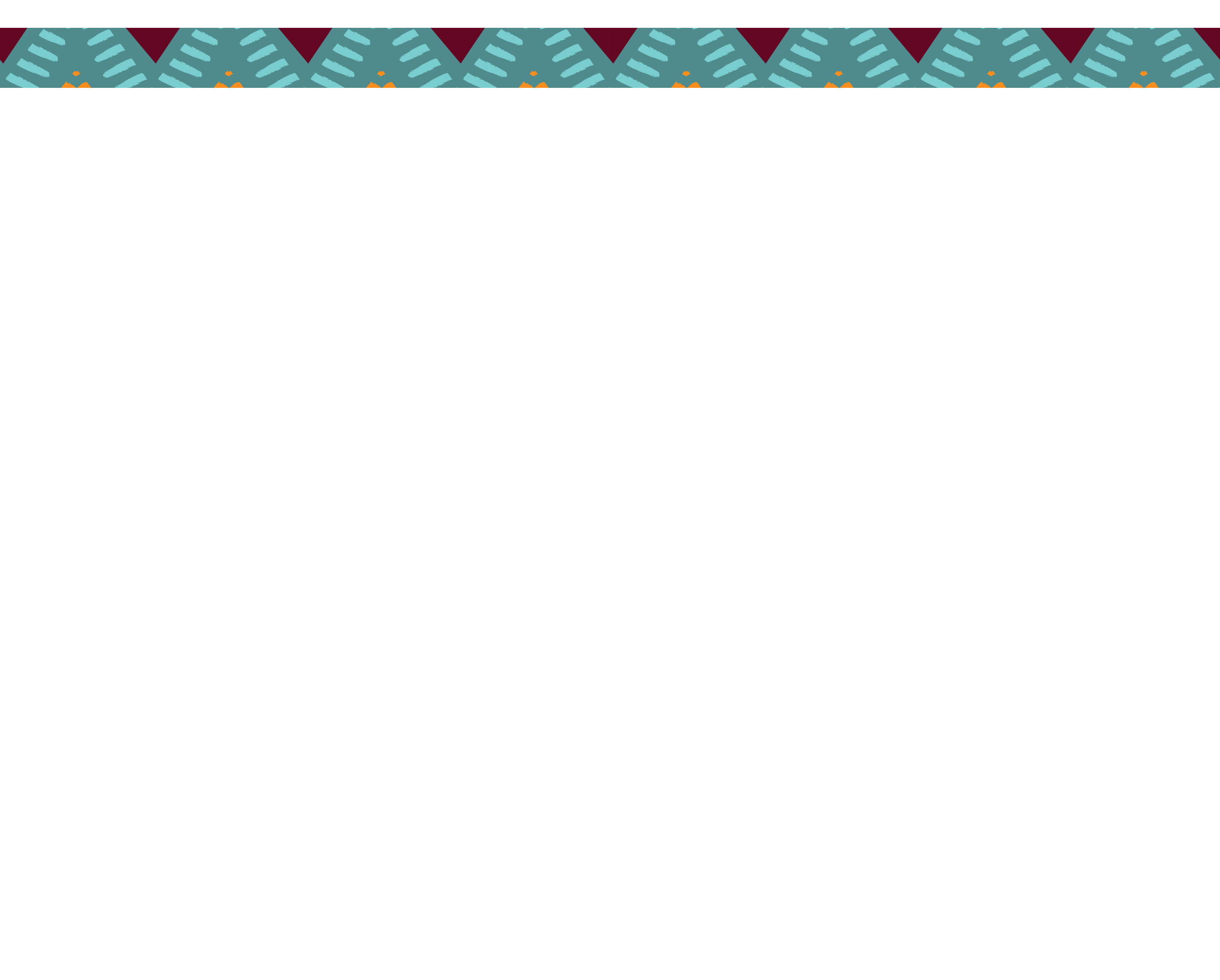 UPDATES: Continental Pilot
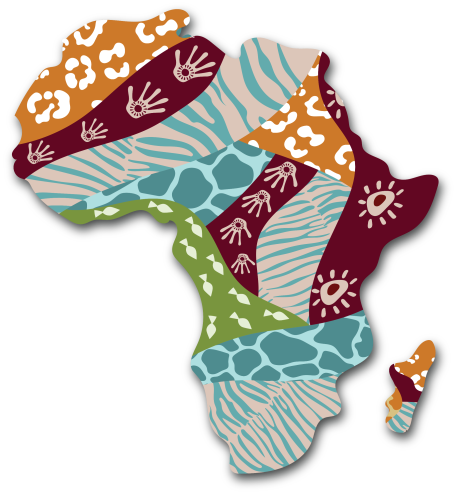 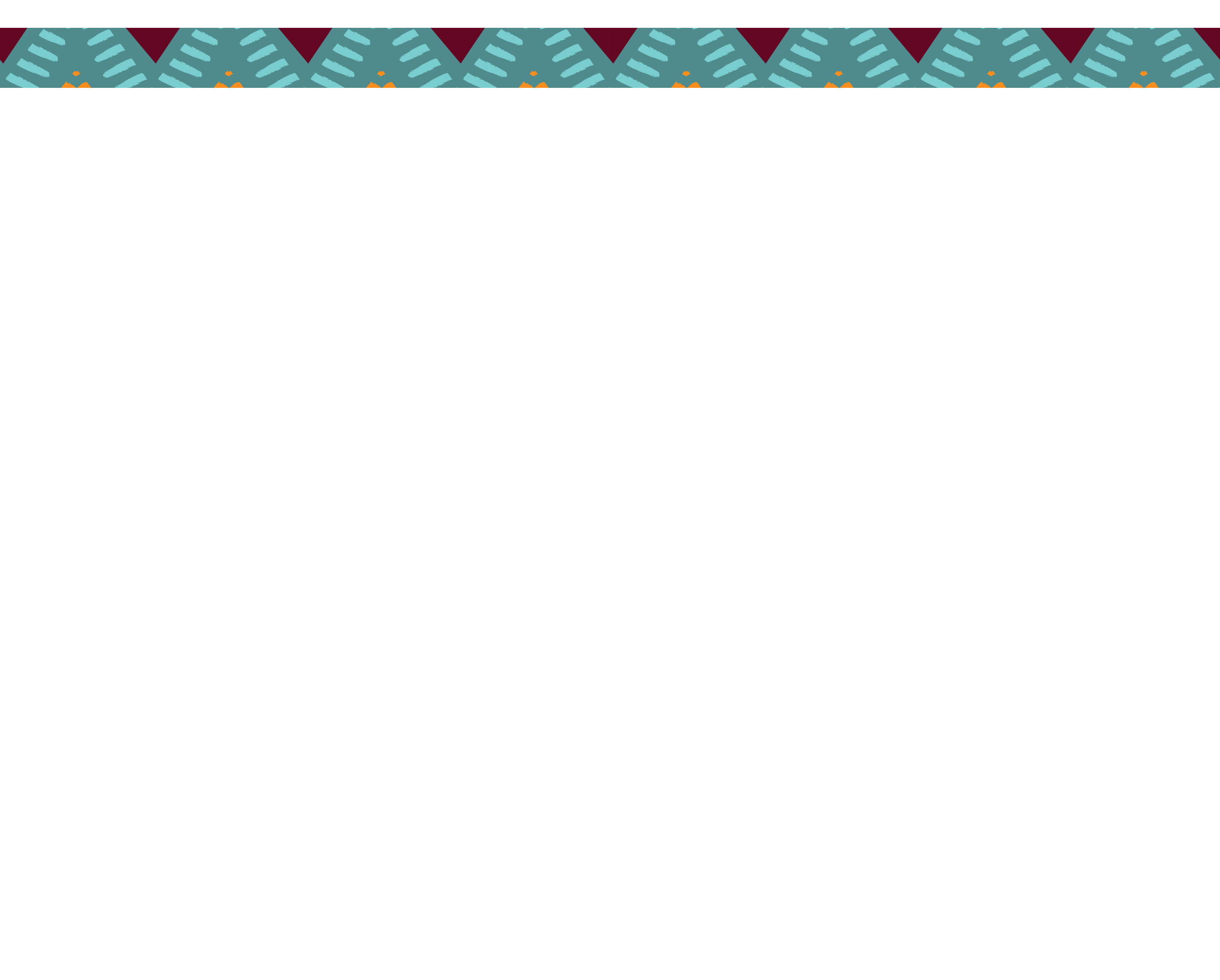 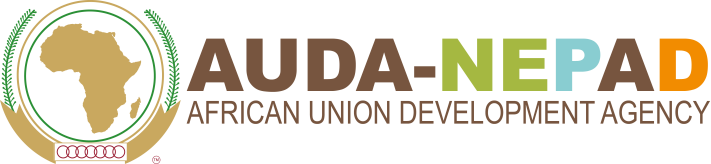 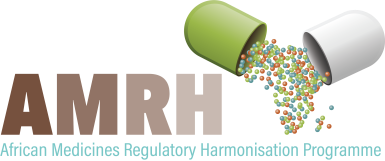 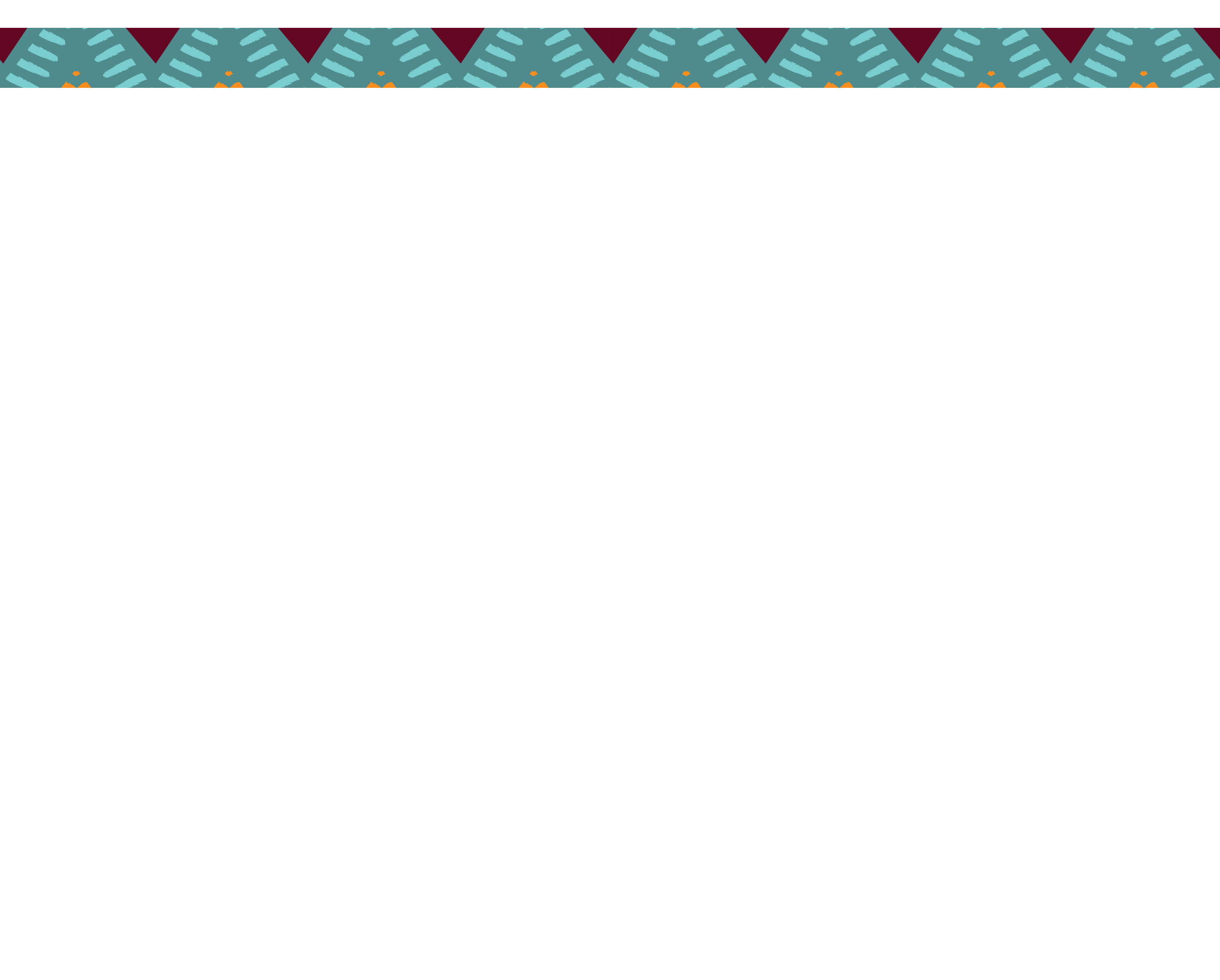 Structurers Established to Support Continental Listing
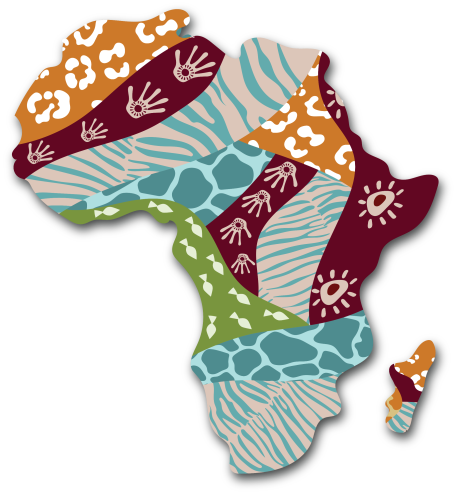 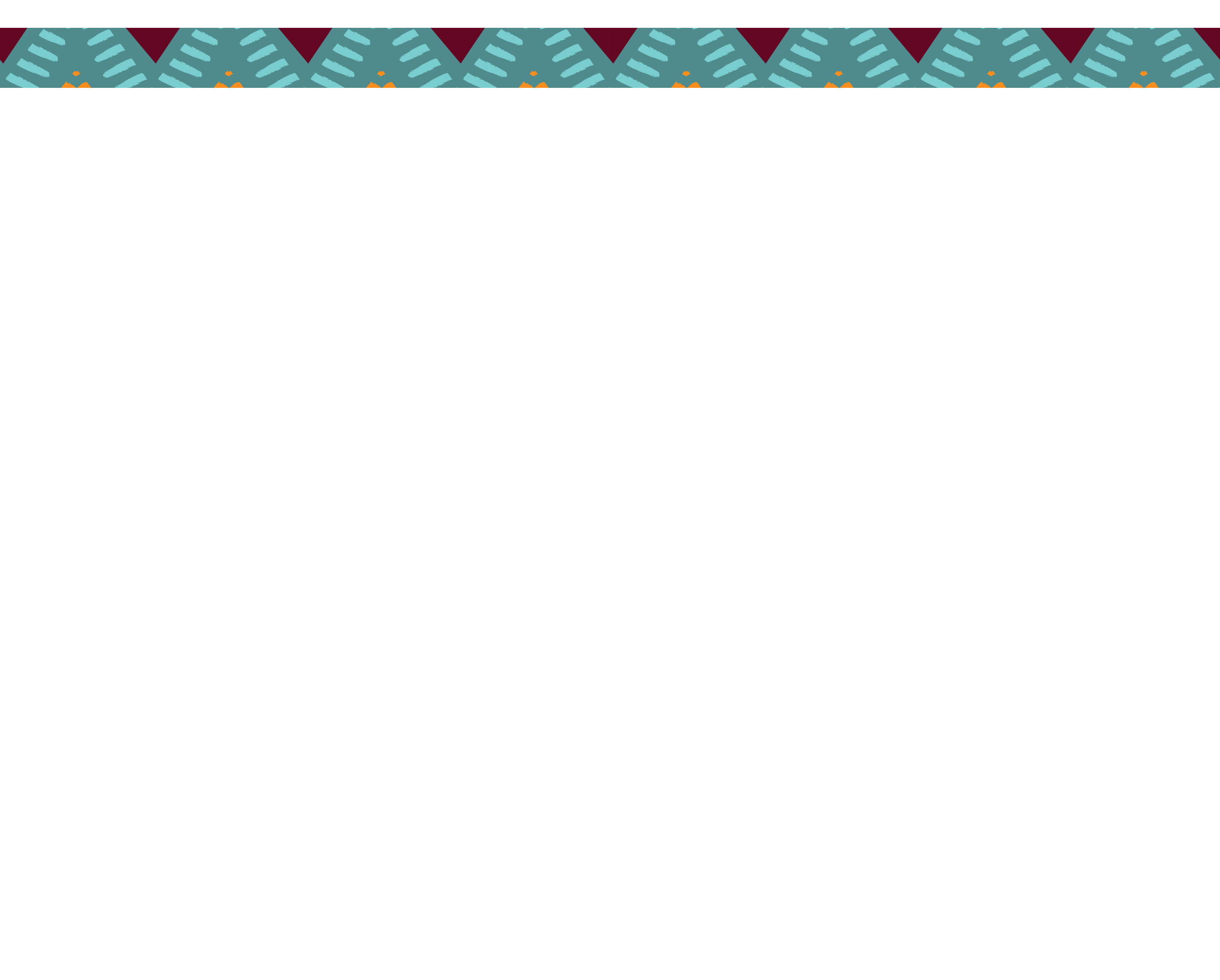 Updates on African Medicines Agency (AMA) Operationalization
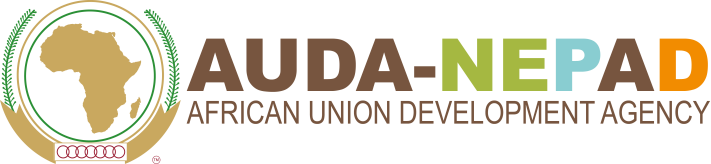 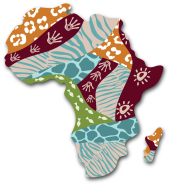 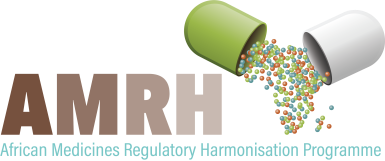 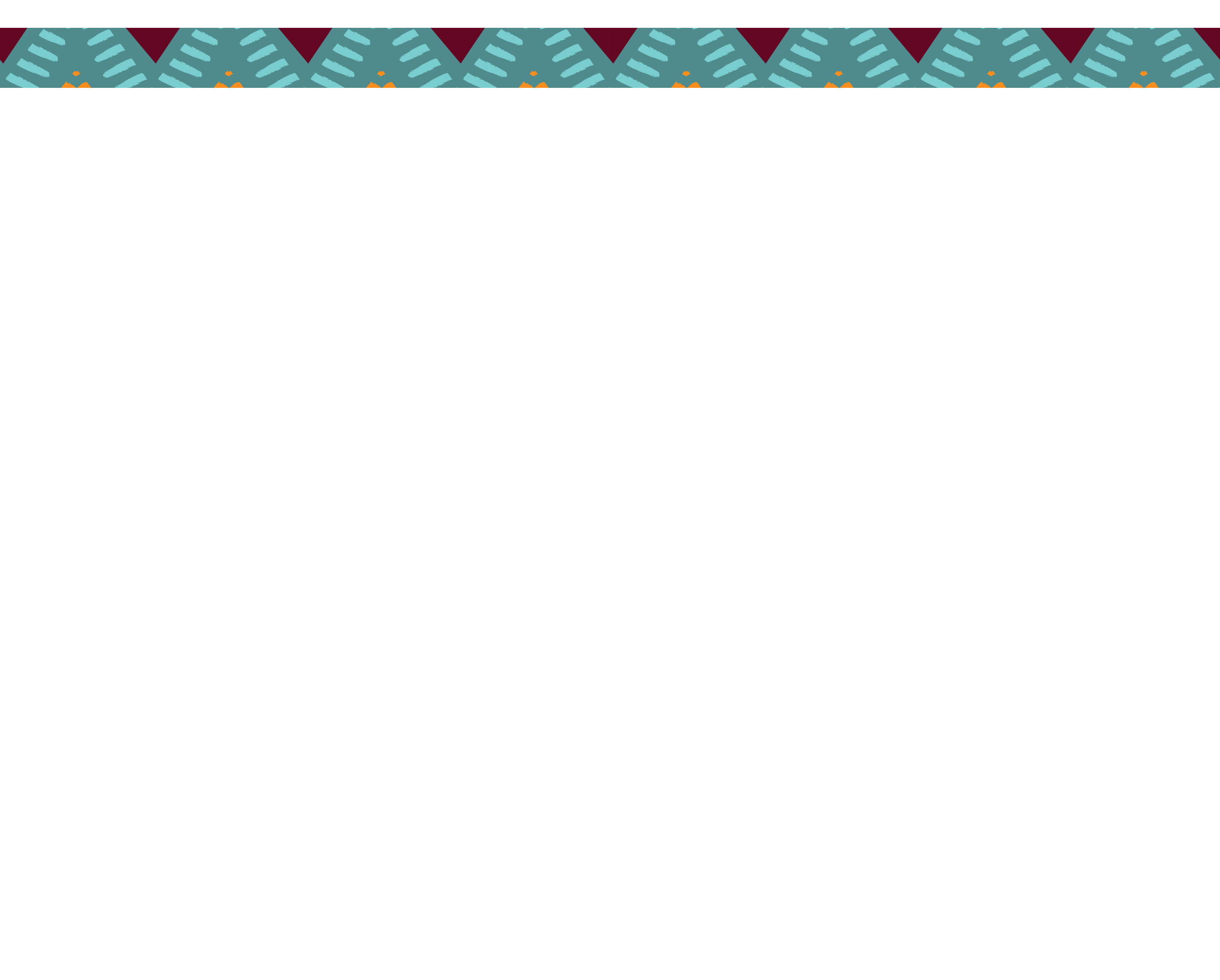 The END

Any Questions???
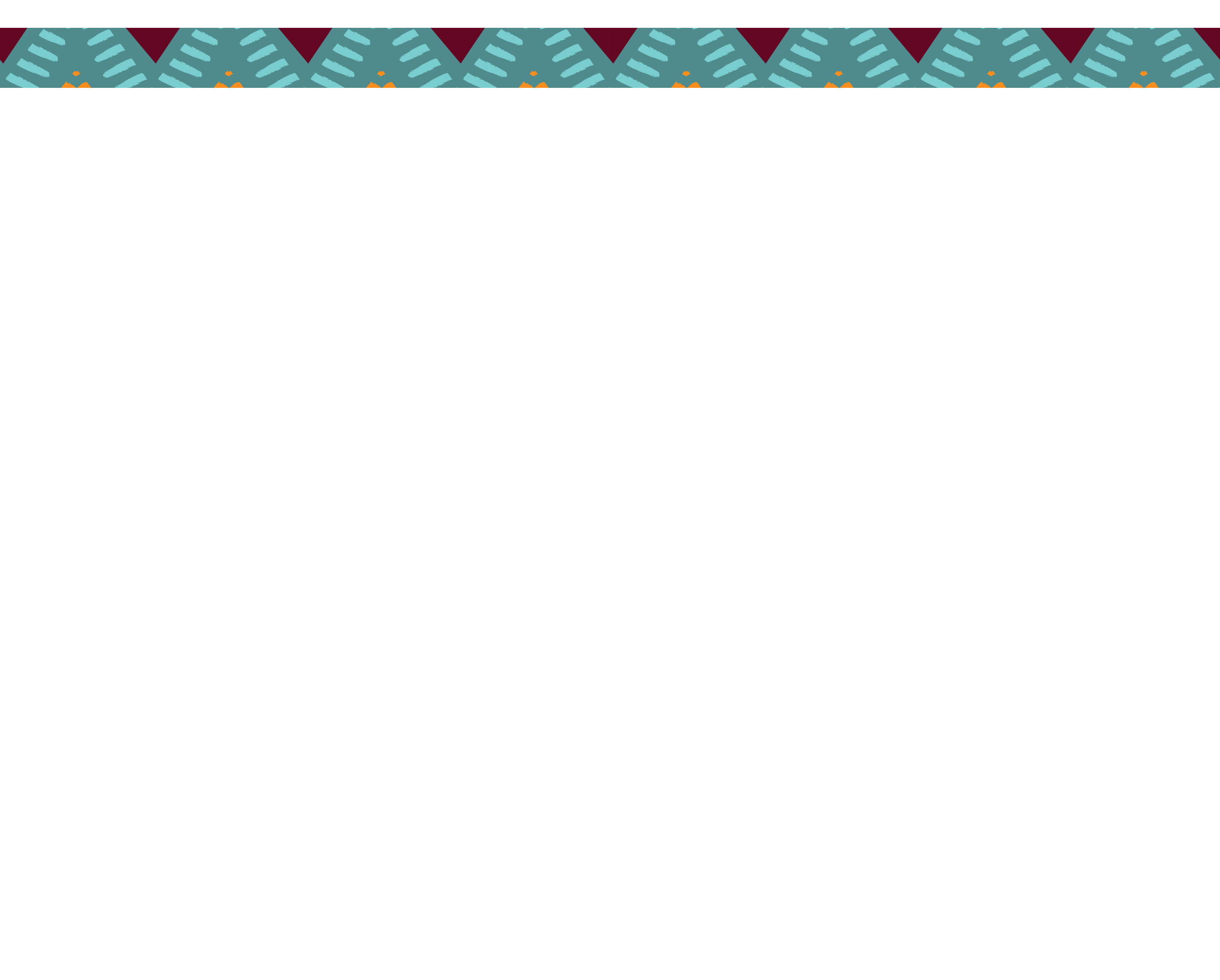